查找算法-二分查找法
主讲教师：晁晓菲
西北农林科技大学·信息工程学院
[Speaker Notes: 我所讲授的课程是《大学计算机基础》 ，这门课程是面向全校各专业大一学生开设的计算机入门课程。]
热身
“购物街”视频
如果是你，你会怎么猜？
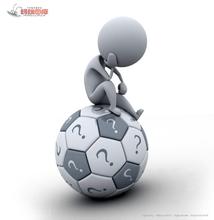 目标
掌握二分查找法的基本思想
能够应用二分查找法解决生活实例。
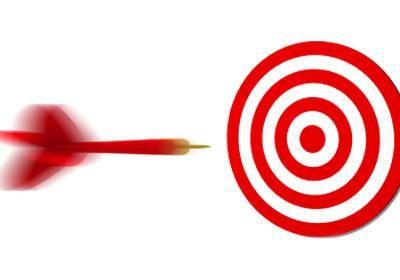 二分查找算法简介
1.二分查找算法是适用于有序序列的高效率的查找算法。
2. 它充分利用了元素间的次序关系，采用分治策略，不断将待查找区域折半，直到找到待查找元素或者查找表为空为止。二分查找法又叫折半查找法
例题
例1. 假设给定有序表（8,17,25,44,68,77,98,100,115,125），分别完成查找K=77及K=78.
例题
[
]
68
L
R
M
68<77
例题
[
]
L
R
R
M
M
L
]
[
100
100>77
例题
[
]
L
M
R
R
R
M
M
L
L
找到了！
]
[
77=77
[
]
77
例题
[
]
L
R
R
R
M
M
M
L
L
]
[
77<78
[
]
例题
[
]
L
L
M
R
R
98>78
找不到！
R<L：查找范围为空！
二分查找算法基本思想
假设查找表中元素为升序
1. 将待查元素K与查找列表中间位置元素进行比较，若相等，则查找成功，查找结束。
2. 若K大于中间位置元素，则在查找表的后半部分（不含中间位置）以相同的方法查找。
3. 若K小于中间位置元素，则在查找表的前半部分（不含中间位置）以相同的方法查找。
      每通过一次比较，待查找区间长度缩小一半，如此不断，直到找到K（查找成功）或待查找区间为空（查找失败）。
二分查找法的应用-拓展1
1.输油管、输气管、水管等故障检测
案例1：输油管漏油点检测。中石化东黄输油管道发生石油泄漏事故，为了减少对环境的污染和中石化的损失，工人们需要尽快地找到漏油点，请大家互相讨论为这些工人师傅们支招吧。
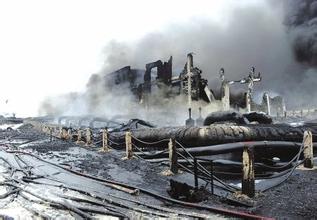 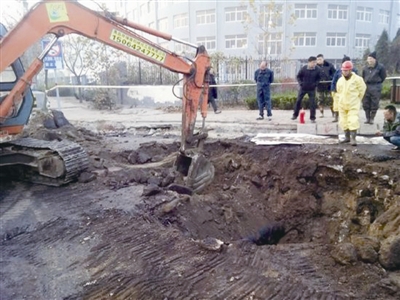 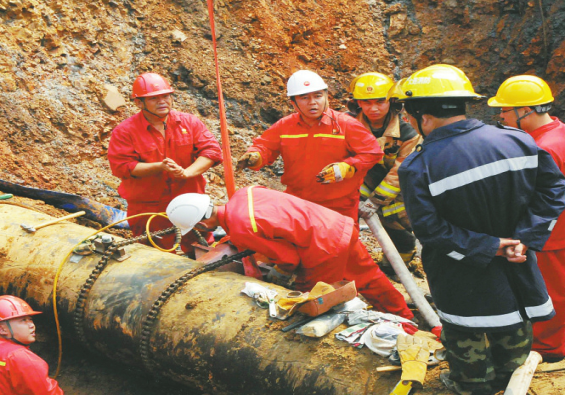 http://m.e23.cn/index.php?m=wap&a=show&catid=9628&id=1984728
http://www.southcn.com/nfdaily/international/content/2010-07/19/content_13898375_2.htm
http://www.wzrb.com.cn/article512378show.html
二分查找法的应用-拓展1
1.输油管、输气管、水管等故障检测
案例1：输油管漏油点检测。中石化东黄输油管道发生石油泄漏事故，为了减少对环境的污染和中石化的损失，工人们需要尽快地找到漏油点，请大家互相讨论为这些工人师傅们支招吧。
M
M
M
L
L
R
R
二分查找法的应用-拓展1
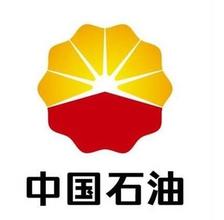 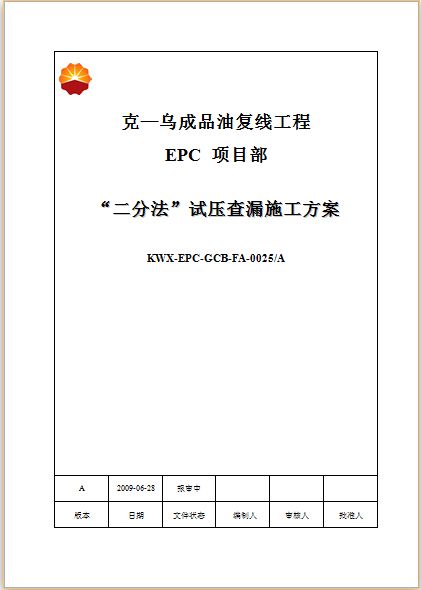 二分查找法的应用-拓展2
2. 电路、电话线等故障检测
案例：杨凌区大寨镇到五泉镇之间的电话线路发生故障了，为了尽快恢复通讯，技术人员需要在这条长达10km（每隔50m一个电线杆）的电话线路中找到断点进行修复，请问这些技术人员如何能快速锁定断点所在大概位置。需要一个个电线杆来排查吗？
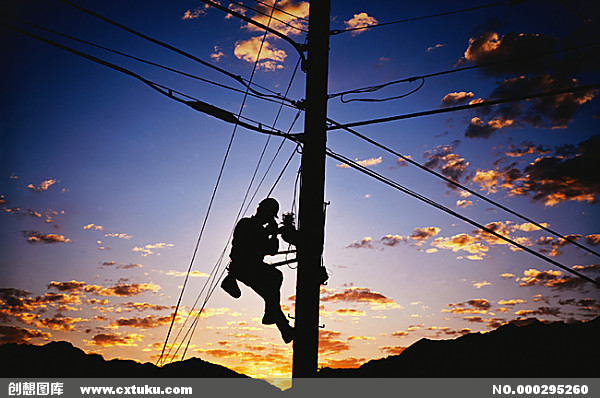 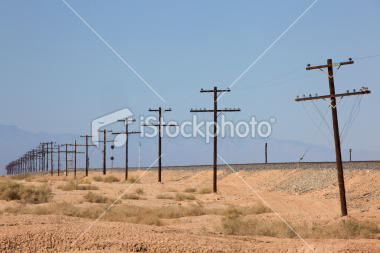 二分查找法的应用-拓展3
3. 用二分法求方程的近似解
定区间，找中点，中值计算两边看。
同号去，异号算，零点落在异号间。
周而复始怎么办?精确度上来判断。
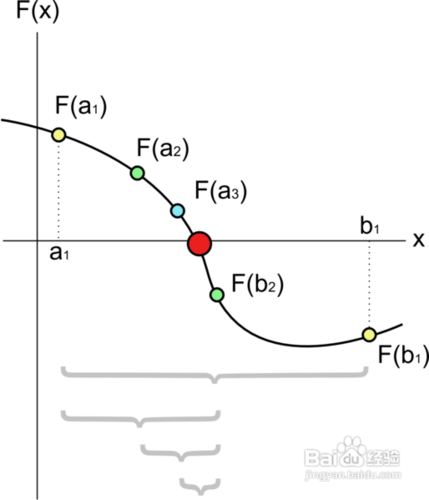 http://jingyan.baidu.com/article/597a06438def54312a524376.html
总结
二分法的实质：
不断缩小查找范围，减少比较次数，提高查找效率。
是计算机科学中分治思想的完美体现
总结
VS
二分查找算法
顺序查找算法
待查找序列需有序
比较次数少
查找效率高
待查找序列无需有序
比较次数多
查找效率低
二分查找法是适用于有序列表的高效查找算法
[Speaker Notes: 根据应用场合选择正确的查找算法可以得到事半功倍的效果！]
课外活动
同学之间互玩猜数字游戏，体会并熟练掌握二分查找法的规则
猜数字游戏：猜一个1-100之间的数，需要告诉猜数字的人所猜的数字是：“大了”、“小了”、还是“对了”。
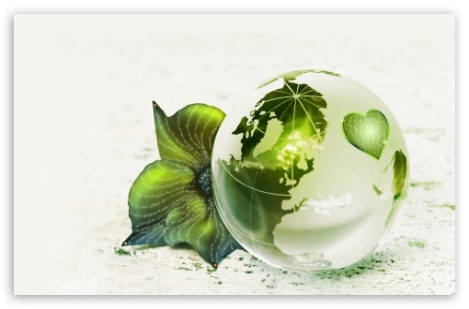 1-100之间的数字最多需要7次即可猜中，1-1000之间的数字最多需要增加3次即可猜中。那么1-1000000，采用二分查找法的话，最多需要几次猜中？
奖励
!
http://www.raincent.com/content-12-1895-1.html
20
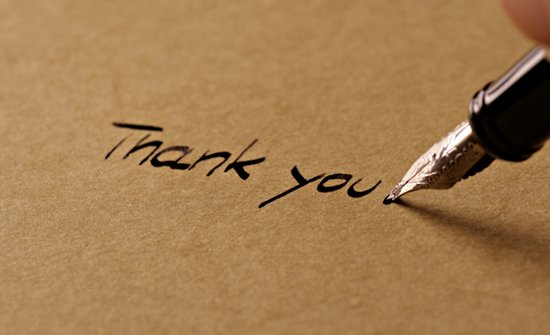